Урок  русского языка в 5 классе
Правописание гласных в падежных окончаниях существительных.
Цели:
1.обобщить и закрепить знания учащихся о  правописании падежных окончаний имён  существительных;
2.учить обосновывать выбор гласных в окончании существительных.
Какое слово получится, если вставить, где нужно, пропущенные буквы и выписать их подряд?

РОСКОШНАЯ ВИЛ_А, ИЗВ_НИТЬ, ПАРАЛ_ЕЛЬ, РАЗ_УБЕЖДАТЬ, РАСТ_РАНИЕ, РАССЕ_ННЫЙ.
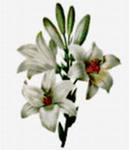 Л и л и я
Р. Д. П.
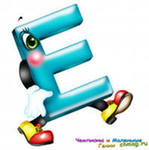 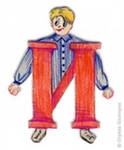 падеж
склонение
1 скл

Д.п
П.п
2 скл

П.п
маме
1скл
Р.п
о коне
Сущ. на 
-ия
-ие
-ий
сущ. на
-мя
3скл
Р.п
Д.п
П.п
о  маме
е
1.  На рейк..
1 скл., п.п.
2. К программ..
е
1 скл., д.п
2 скл., п.п.
3. В город..
е
4. По област..
и
3 скл., д.п.
5. На простор..
е
2 скл., п.п.
1. В комнат..
е
1 скл., п.п.
е
2. К башн..
1 скл., д.п.
3. У гаван..
и
3 скл., р.п.
4. На роял..
е
2 ск., п.п.
5. В отчет..
е
2 скл., п.п.
1. В милици..
и
на –ия, п.п.
на –ий, п.п.
2. О гербари..
и
на –ие, п.п.
3. О предположени..
и
4. На растени..
и
на –ие, п.п.
5. В санатори..
и
на –ий, п.п.
1. На фабрик..
е
1 скл., п.п.
2. О счасть..
е
2 скл., п.п.
и
3. К двер..
3 скл., д.п.
на –ие., п.п.
4. В плавани..
и
1скл., п.п.
е
5. В Арктик..
1. На ине..
е
2 скл., п.п.
2. О Васили..
и
на -ий., п.п.
3. О Серге..
е
2 скл., п.п.
е
4. В кител..
2 скл., п.п.
5. В общежити..
и
на – ие , п.п.
Проверь себя
На моей полянке были разбросаны кусты можжевельника, среди них подымалась очень высокая ель, а на верхушке ее, на этом пальце, сидел певчий дрозд и насвистывал время от времени свою флейту, как будто управлял множеством лесных звуков наступающей вечерней зари. (М. Пришвин)
Ответьте на вопросы
Что я узнал на уроке?
Чему я научился на уроке?
Что мне ещё нужно узнать?
Спасибо за урок.